Voice of the SEND child in theEarly Years
The Early Years Team
Aims
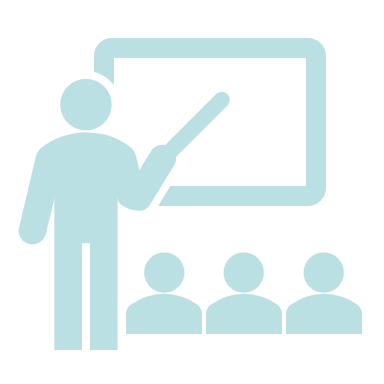 To promote the importance and value of gaining a child's voice in Early Years SEND 
To look at ways to meaningfully gain a child's voice
To discuss how the information gathered can be used  
To explore how to present or record a child's voice
Without valuing their voice, we will never create a shared world.
Why is it more problematic for children with SEND to have their ‘voice’ heard?
Children with SEND can be at a disadvantage in terms of having their voice heard and perspectives considered for multiple reasons. The Young Children’s Voices Network identifies that children with SEND:
are subject to a much higher degree of adult intervention and their scope for making day-today choices and decisions is often severely limited.
have many things done to, and for, them and they are significantly more vulnerable to abuse than non-disabled children.
are more likely to be subject to numerous medical interventions and treatments.
are more likely to be subject to various kinds of assessment procedures and less likely to be involved in the process.
are more likely to be excluded from consultation processes because these are often based on written and spoken language.
are supported by parents and staff who are more likely to see their roles as advocates rather than listeners.
are more likely than other children to have contact with multiple carers who lack the skills to understand their communication system.
What do we mean by child's voice?
Portage: Voice of the child - YouTube
How many methods of communication did you see?
Can you think of anymore that can be used?
Alternatives to speech
Behaviour as communication
Behaviour is always a form of communication. However it is reliant on practitioners noticing and interpreting this behaviour correctly. As with all observations, practitioners need to take note of children’s gestures, actions, body language, emotions, signs and sounds to fully understand the meaning behind it and what it is trying to communicate
Solihull Early Years Team has chosen to focus on ‘The voice of the child’ because:
It is a key part of the Statutory Guidance for Early Years Foundation Stage [4th September 2023 update]
A secure, safe and happy childhood is important in its own right…..every child is a unique child…The key person must help ensure that every child’s learning and care is tailored to meet their individual needs … [Assessment] involves practitioners knowing children’s level of achievement and interests, and then shaping teaching and learning experiences for each child reflecting that knowledge. ….. 
EYFS 2023
 
And the non-statutory practice guidance recommendations -
Effective practitioners are responsive to children and babies…. Every child can make progress in their learning, with the right help.. Development Matters 2021
Listening to children’s voices and recognising these are expressed in a range of ways, including nonverbally, is central to inclusive practice  Birth to Five Matters
This is something often identified in Serious Case Reviews nationally - https://learning.nspcc.org.uk/media/2704/learning-from-case-reviews-early-years-sector.pdf. The neglect strategy is a SSCP priority and listening to changes in children’s behaviour can be a sign of a concern.
 
Locally it is a priority in the JAN Strategy - https://www.solihull.gov.uk/sites/default/files/2022-01/Additional-Needs-Strategy.pdf .... My voice is heard, and it makes a difference...
 
It is also implicit in development areas during Ofsted inspections in EY in Solihull. …https://www.solgrid.org.uk/eyc/resources/ofsted/ and an area Ofsted has identified as key to quality in settings - https://www.gov.uk/government/publications/best-start-in-life-a-research-review-for-early-years/best-start-in-life-part-1-setting-the-scene  such as ……
Practitioners consider a child’s interests when choosing activities and they expand children’s interests, to make progress in all areas of learning.
It is referenced in our co-produced Solihull School Readiness definition - https://www.solihull.gov.uk/sites/default/files/2023-03/Solihull-School-Ready-Definition.pdf   where working together with parents is a key factor.
 
Because it is a child’s right - article 12 (respect for the views of the child) Every child has the right to express their views, feelings and wishes in all matters affecting them, and to have their views considered and taken seriously.
 
It is also the new module for  Dingley’s Promise
Children as Active Participants
Viewing young children as weak, powerless, and vulnerable may lead to high expectations of the adults’ roles in terms of protection and nurture, but low expectations of the children in terms of how they can express their perspectives, priorities, and interests. 
This can be particularly problematic when we examine our own views and attitudes to young children with SEND. It is common to find that an adult’s view of a child is either as an autonomous and competent individual or as a vulnerable and dependent individual. Children with SEND can be anywhere between these two poles and are, more than likely, constantly moving between both ends of this particular spectrum.
Clark (2008) argues that society should be reconstructing all children’s position in society from that of passive dependents to that of active subjects.
Why is it important?
To enable the child or young person to have a voice which is listened to and acted upon
To enable the child or young person to feel valued and understood 
To enable the child or young person to give their view on the support they receive
To enable the child or young person to identify what help they would like and who from
To enable the child or young person to identify and share what is important to them
To enable practitioners to build positive relationships and gain a better understanding of the child or young person to best support their needs
To enable the child or young person to give their views on actions for change
To enable the child or young person to review what has worked or not worked for them
To improve outcomes and evidence what differences listening to the child or young person has made.
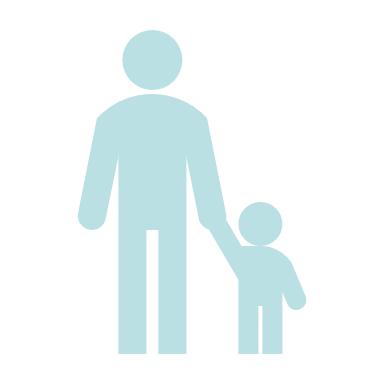 3 common reasons to record a child’s voice
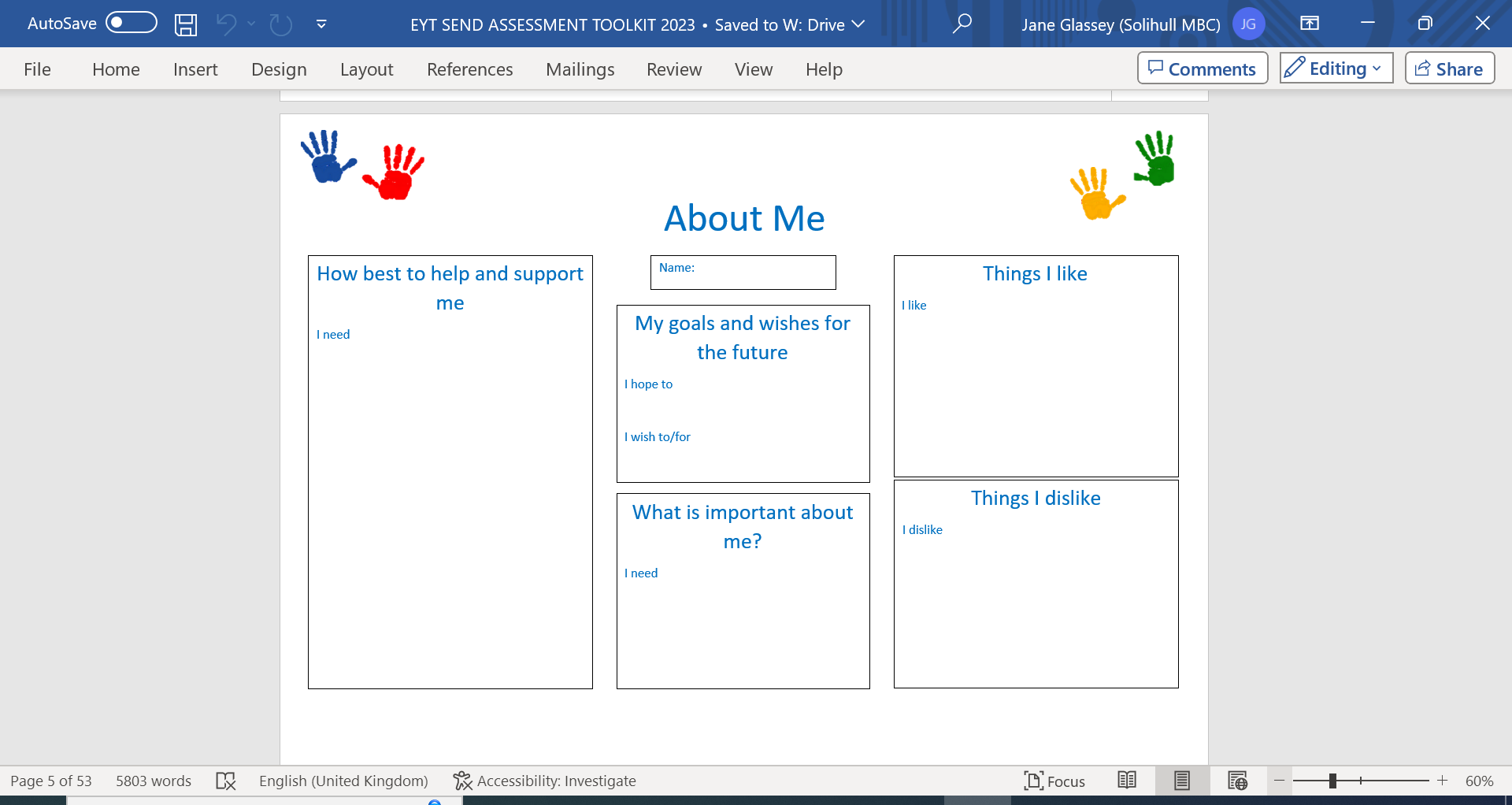 Ways to collect pupil voice
Offering choices and options using the child's preferred method of communication
Asking open ended questions  
Child or young person making iPad video recordings and having the opportunity to share them 
Child or young person taking photos and having the opportunity to share them 
Child or young person drawing pictures 
For some young people story telling is a preferred way to share views that may better support social, emotional and mental health needs
For some children and young people with additional needs, their voice may be best captured through observation. This may be most appropriate for learners who are non-verbal, very young, or who have complex communication needs.
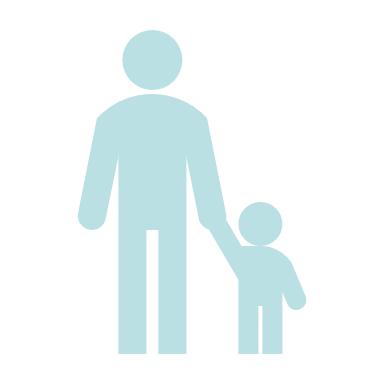 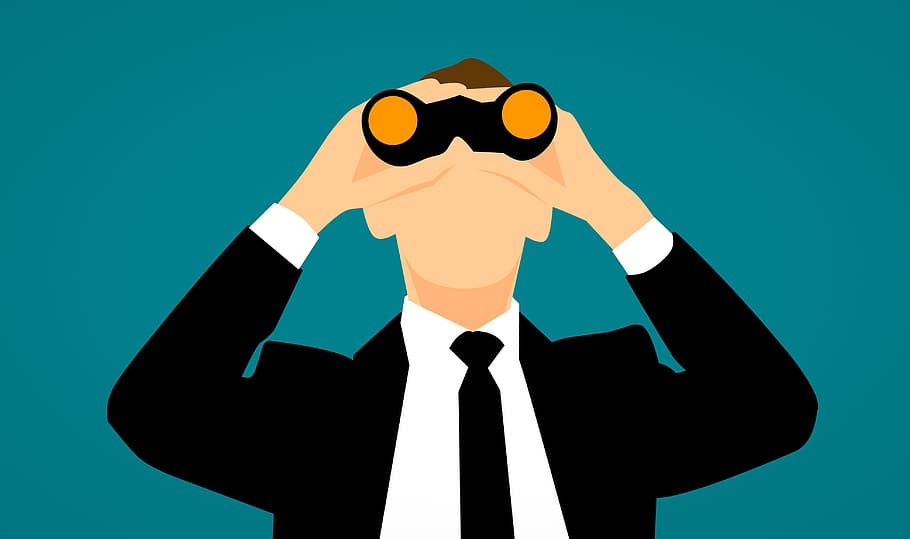 Observing a child to obtain a child's voice
Any questions
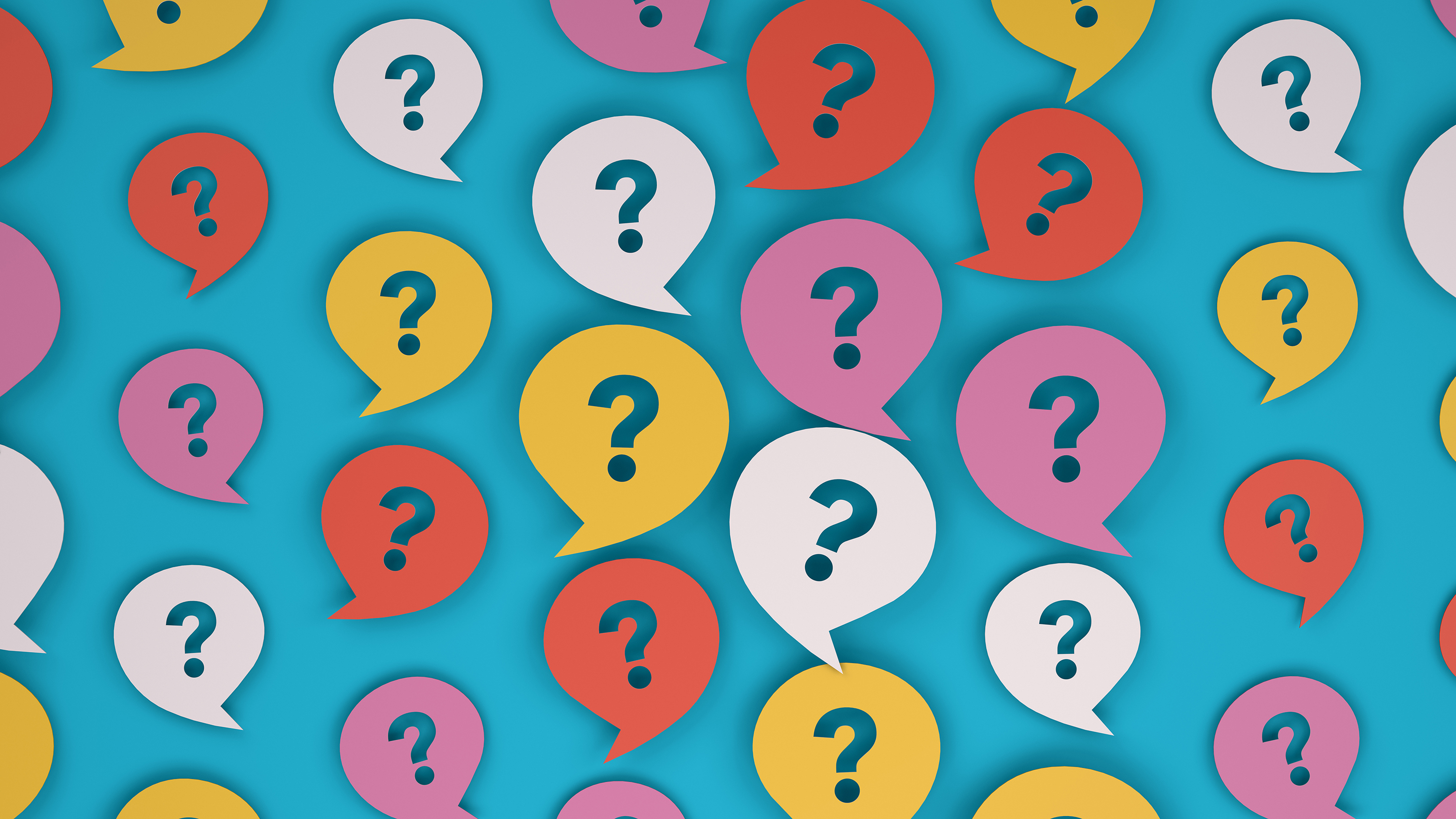